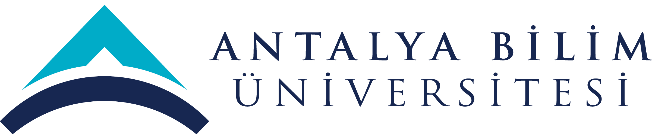 2021 YILI 
YÖNETİMİN GÖZDEN GEÇİRME TOPLANTISI 
(YGG)
Bilgisayar Mühendisliği
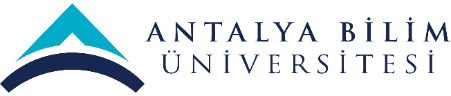 MİSYON-VİZYON-POLİTİKA
BİRİMİN MİSYONU
Bilgisayar Mühendisliği Bölümü'nün misyonu, bilgisayar bilimleri alanındaki güncel ve geleceğe yönelik ihtiyaçları karşılayabilecek insan kaynakları oluşturmak için gerekli eğitimsel altyapıyı sunmaktır. Bu misyon, gerek endüstride, gerekse akademik dünyada lider pozisyonlar için bilgisayar mühendisleri yetiştirmeyi içerir. Bu bağlamda öğrencilerimize, hedefe yönelik, çağdaş ve dinamik bir eğitim sistemi ile analitik muhakeme, mühendislik tasarımı yetenekleri ve bir yazılım geliştirme projesinin bütün süreçlerinde gerekebilecek becerileri kazandırmayı amaçlamaktayız.
BİRİMİN VİZYONU
Bilgisayar bilimleri alanındaki ihtiyaçları karşılayabilecek insan kaynakları oluşturmak için gerekli eğitimsel altyapıyı sunan, yürütülen araştırma faaliyetleriyle uluslararası düzeyde tanınan, alandaki bilimsel ve teknolojik gelişmeleri takip eden bir bölüm olmaktır.
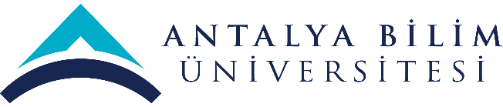 SWOT (GZFT) ANALİZİ
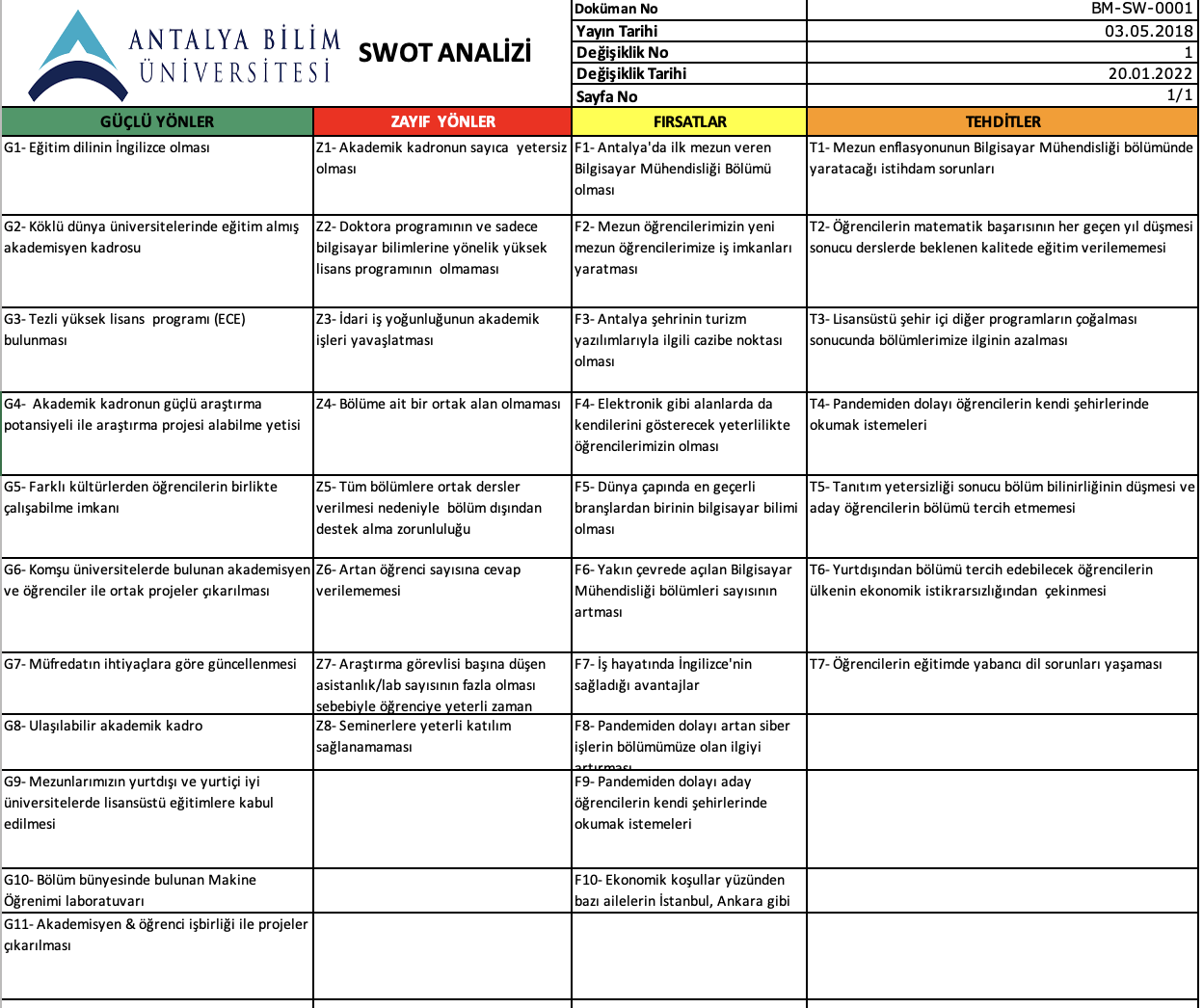 PAYDAŞ BEKLENTİLERİ - 1
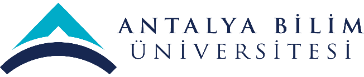 PAYDAŞ BEKLENTİLERİ - 2
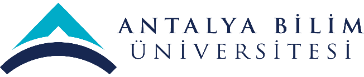 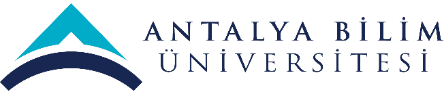 MEVCUT KAYNAKLAR ve  İHTİYAÇLAR
(FİZİKİ, MALZEME, TEÇHİZAT, EKİPMAN vb.)
MEVCUT KAYNAKLAR ve  İHTİYAÇLAR
(İŞ GÜCÜ-İNSAN KAYNAĞI)
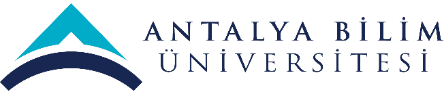 SKORU YÜKSEK OLAN ve AKSİYON GEREKTİREN RİSKLER
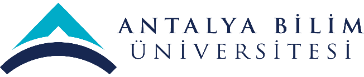 Skoru yüksek olan riskimiz yoktur.
PAYDAŞ GERİBİLDİRİMLERİ
(ANKET ANALİZLERİ)
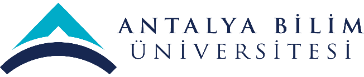 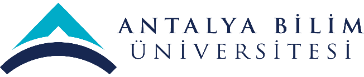 DÜZELTİCİ-ÖNLEYİCİ FAALİYETLER
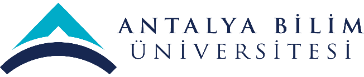 DÜZELTİCİ-ÖNLEYİCİ FAALİYETLER
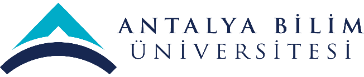 DÜZELTİCİ-ÖNLEYİCİ FAALİYETLER
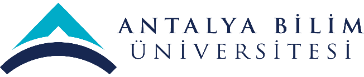 İÇ DENETİM SONUCUNA DAYALI ÖZ DEĞERLENDİRME ve GÖRÜŞLERİNİZ
Bölümümüz 2022 yılında yapılan iç denetim sonucunda %98 gibi başarılı bir puan ve 3 adet gözlem almıştır.

Gözlem Madde No 4.2. : Paydaş analizine öğrencilerin staj yaptığı firmaların eklenmesi önerildi. Zaten bu firmaların memnuniyetlerini ölçüyorlar. Memnuniyetleri ölçülüyorsa Paydaş Analizinde yer almalı.

Gözlem Madde No 6.1.2. : Risk analizinin daha etkin kullanılması önerildi. 

Gözlem Madde No 9.1.2. : Öğrencilerin Akademik Danışmanlığı anketi görülemedi. Analizi yapılmamış.
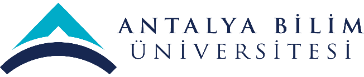 İÇ DENETİM SONUCUNA DAYALI ÖZ DEĞERLENDİRME ve GÖRÜŞLERİNİZ
Gözlem Madde No 4.2. : Paydaş analizine öğrencilerin staj yaptığı firmaların eklenmesi önerildi. Zaten bu firmaların memnuniyetlerini ölçüyorlar. Memnuniyetleri ölçülüyorsa Paydaş Analizinde yer almalı.
Yorum:  Gözlemde belirtildiği gibi online staj sistemimiz IFS’de firmaların öğrencilerimiz için yaptığı değerlendirmeler mevcuttur. Paydaş analizine eklenecektir.
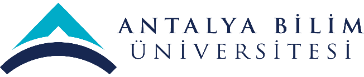 İÇ DENETİM SONUCUNA DAYALI ÖZ DEĞERLENDİRME ve GÖRÜŞLERİNİZ
Gözlem Madde No 6.1.2. : Risk analizinin daha etkin kullanılması önerildi. 





Yorum: Risk analizine eklenecek yeni maddeler konuşuldu, yeni maddeler eklenecektir.
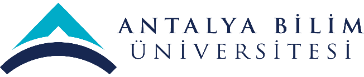 İÇ DENETİM SONUCUNA DAYALI ÖZ DEĞERLENDİRME ve GÖRÜŞLERİNİZ
Gözlem Madde No 9.1.2. : Öğrencilerin Akademik Danışmanlığı anketi görülemedi. Analizi yapılmamış. 






Yorum: Akademik danışmanlık anketleri her sene yapılıyor. Analize eklenmesi unutulmuş.
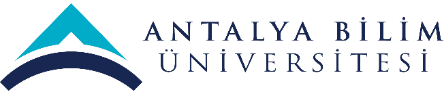 FARKLI ve İYİ UYGULAMA ÖRNEKLERİ
EĞİTİM-ÖĞRETİM ALANINDA
-Öğrencilerimizin gelişimine katkı sunmak üzere Oyun Geliştirme ve Türkiye’de Oyun Sektörü adlı bir konferans verilmiştir.
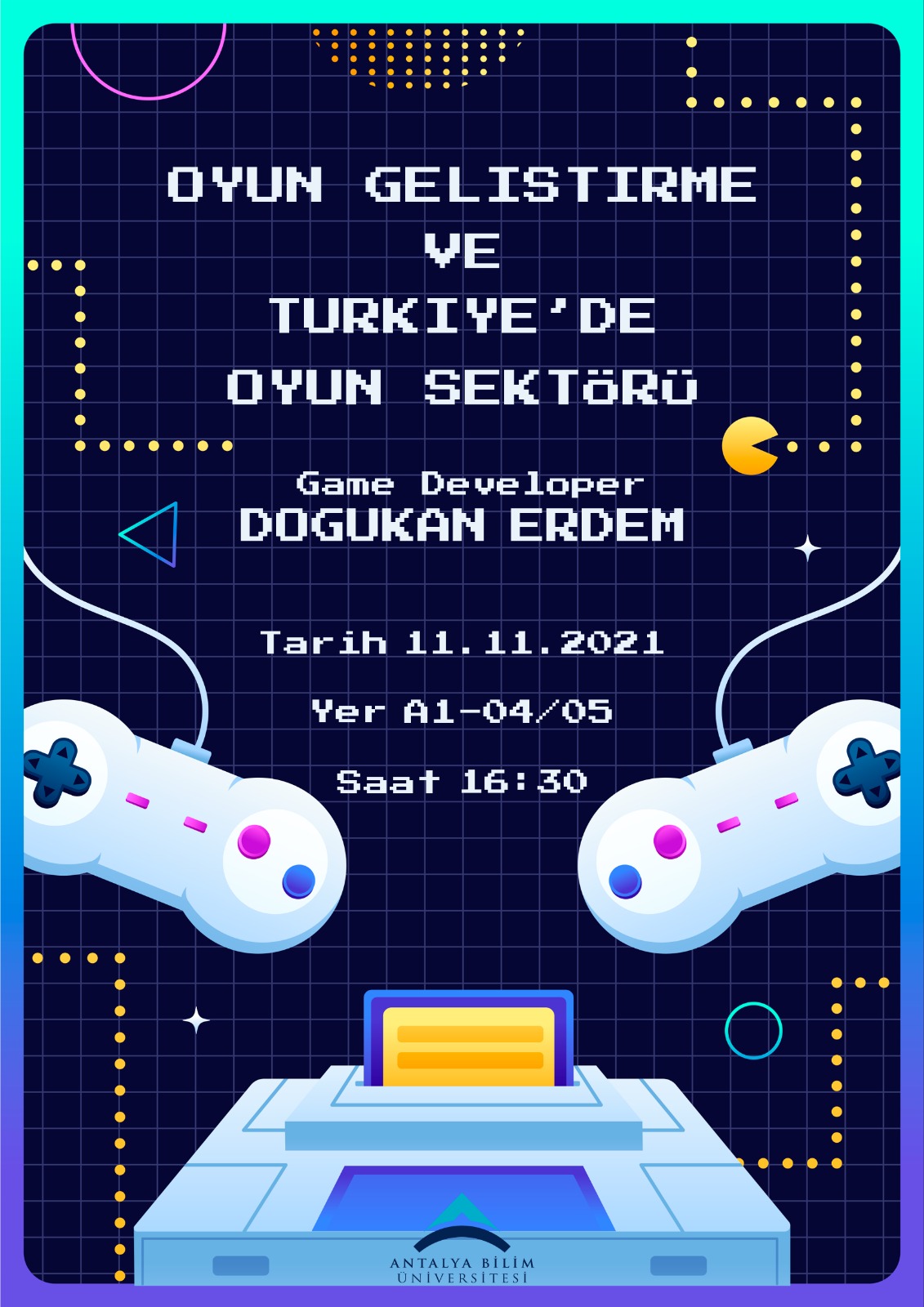 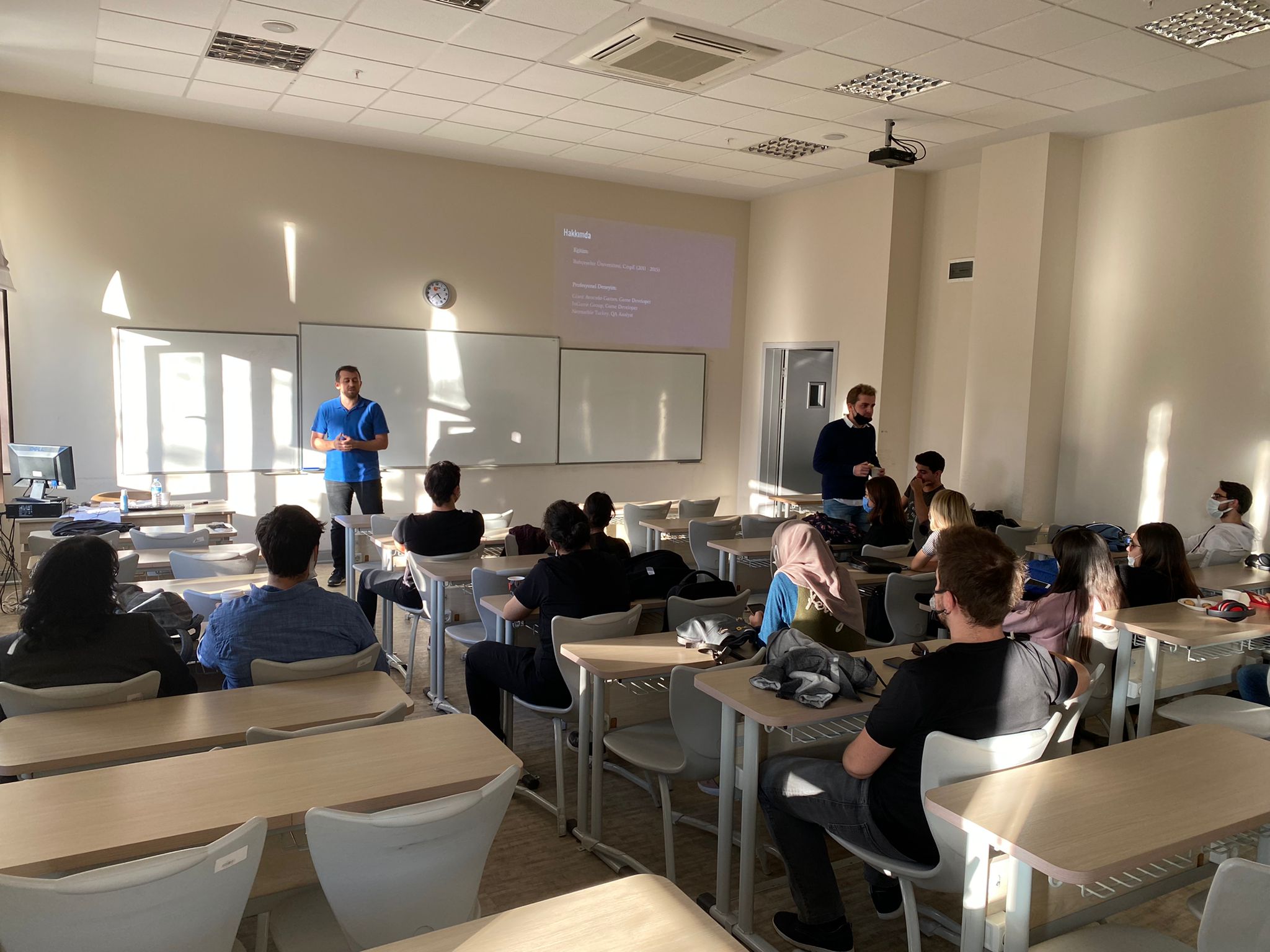 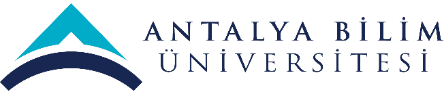 FARKLI ve İYİ UYGULAMA ÖRNEKLERİ
EĞİTİM-ÖĞRETİM ALANINDA
-Öğrencilerimizin gelişimine katkı sunmak üzere Siber Güvenlik alanında bir konferans verilmiştir.
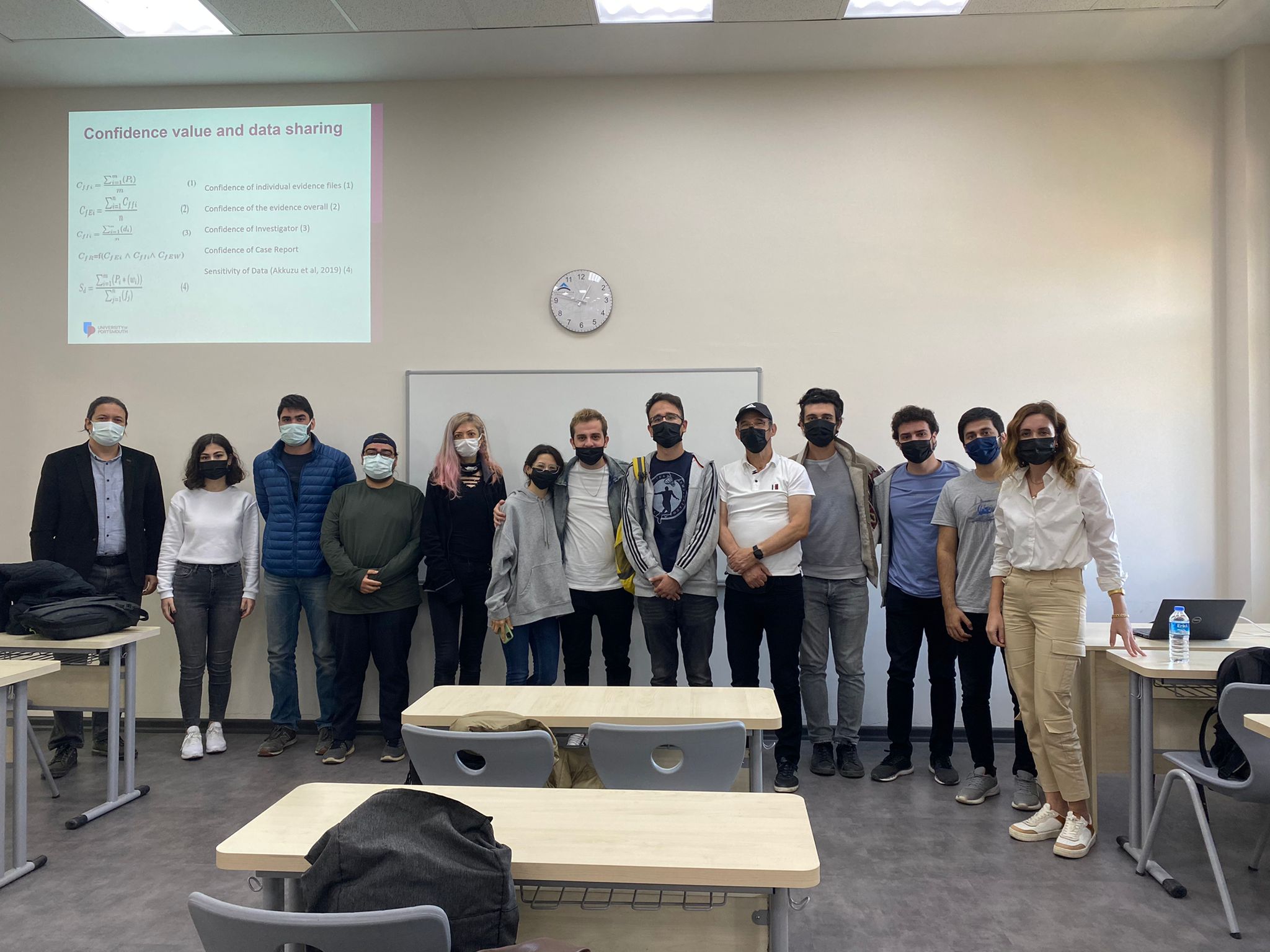 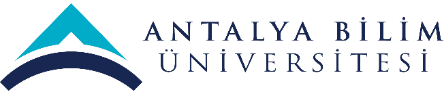 FARKLI VE İYİ UYGULAMA ÖRNEKLERİ
ARAŞTIRMA-GELİŞTİRME ALANINDA
Bölüm akademisyenlerimizin katılmış olduğu 4 adet Tübitak ve Avrupa Birliği’nin desteklediği proje bulunmaktadır
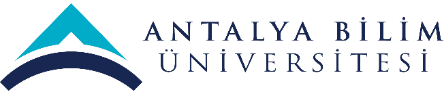 FARKLI VE İYİ UYGULAMA ÖRNEKLERİ
GİRİŞİMCİLİK ALANINDA
-Akıllı tarım uygulamaları alanında patent başvurusu yapılmıştır. Patente konu olan buluşun prototipleme aşamasına geçebilmesi için fonlama çalışmaları yürütülmektedir.
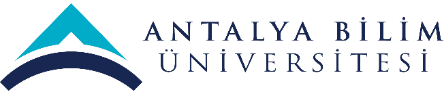 FARKLI VE İYİ UYGULAMA ÖRNEKLERİ
TOPLUMSAL KATKI ALANINDA
-Üniversite adaylarına Bilfen Koleji’ne ve Özel Altın Kanatlar meslek günleri kapsamında seminer verilmiştir.
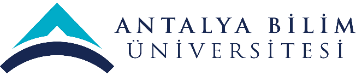 SÜREKLİ İYİLEŞTİRME ÖNERİLERİ
Kalite süreçlerinde gerekli olan bölüm akademisyenlerimizin makale, kitap bölümü, proje, patent… gibi verilerin online sistemde toplanması ve girişlerin akademisyenler tarafından yapılması. Bu bilgilerin tek bir merkezde toplanması iş gücü açısından verimlilik yaratacaktır.